DES SCULPTURES DANS LEUR ENVIRONNEMENT


Ce qu’apporte le décor aux sculptures…
Ce qu’apportent les sculptures au décor qui les entoure…
Niki de St Phalle « Nanas »
Les Nanas représentent l'intervention de Niki de Saint-Phalle dans le mouvement féministe des années 1980.
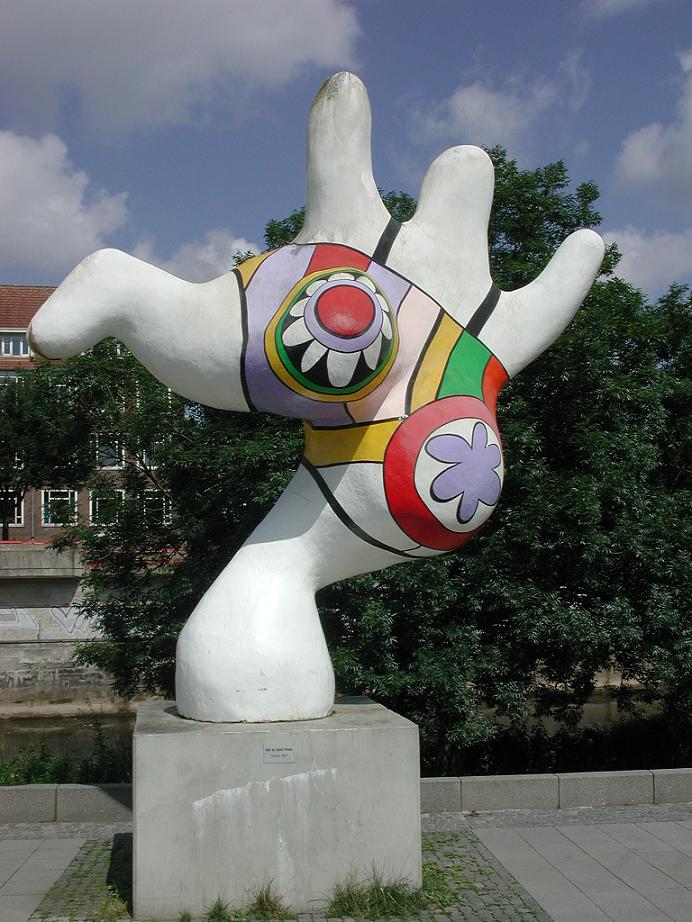 Hanovre (Allemagne)
Montréal (Canada)
Hors Musée d’Art Moderne Stockholm (Suède)
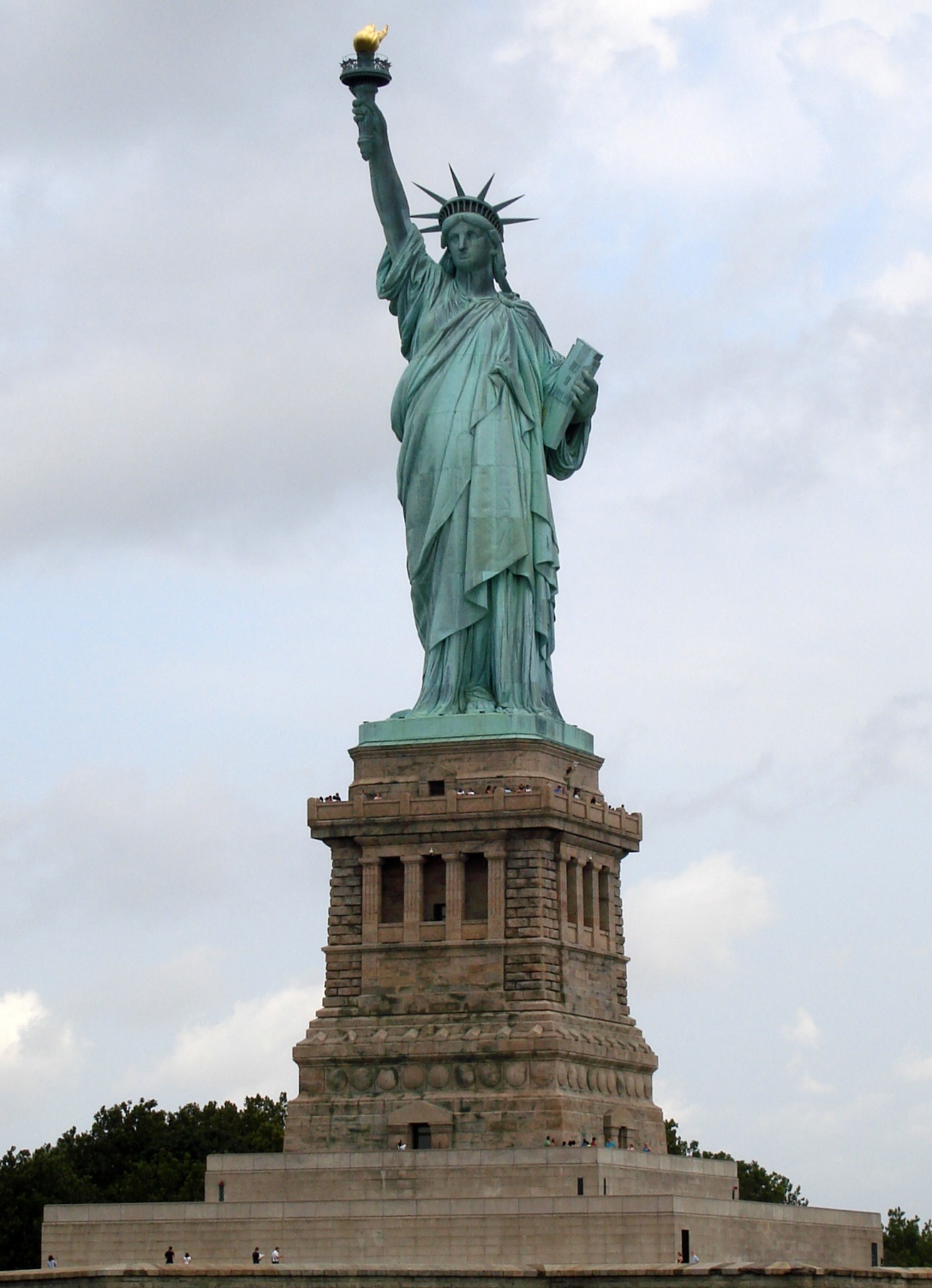 La statue de la liberté
1871
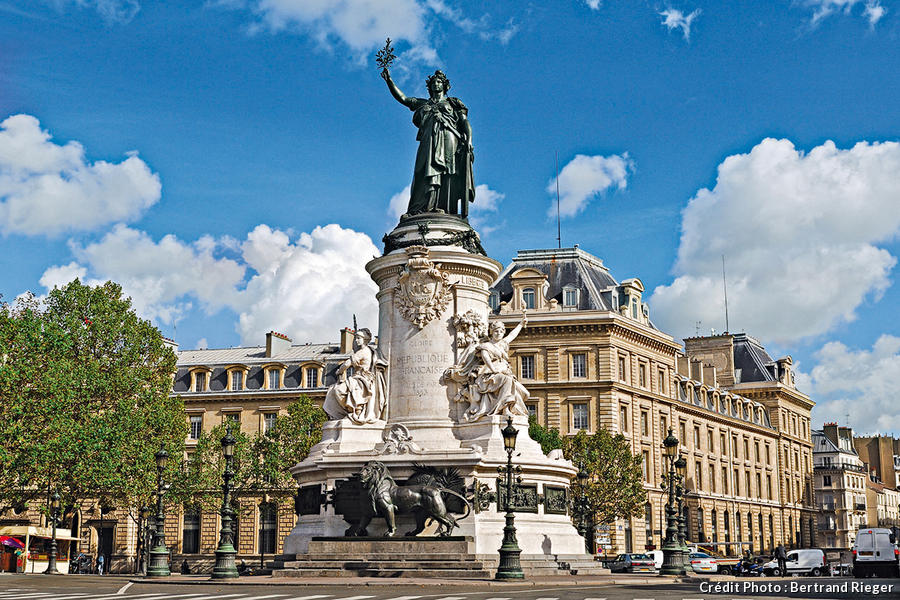 Place de La République à Paris : sculpture de Marianne 1870
Antony Gormley
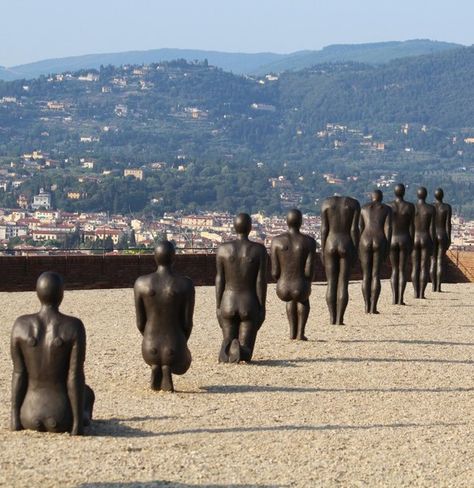 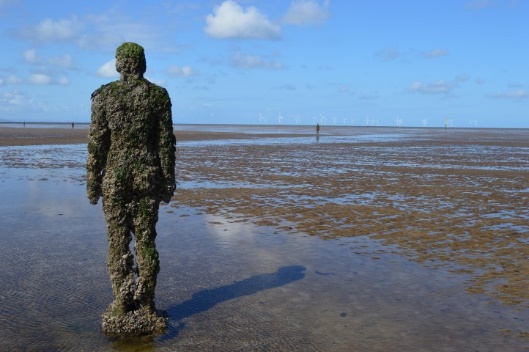 Iron man on a beach 1997
Human, Florence 2015